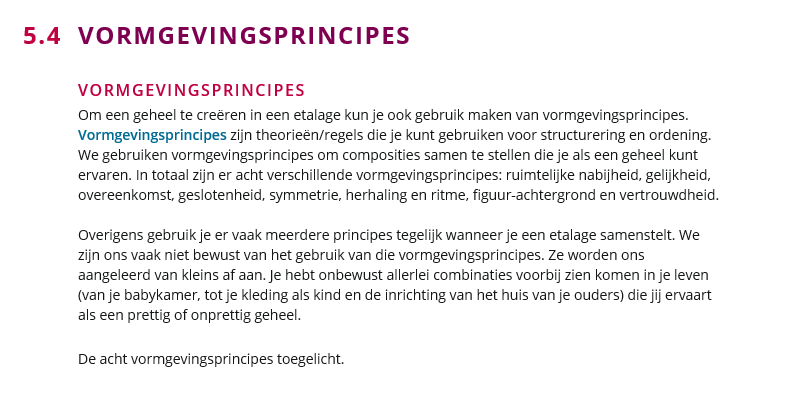 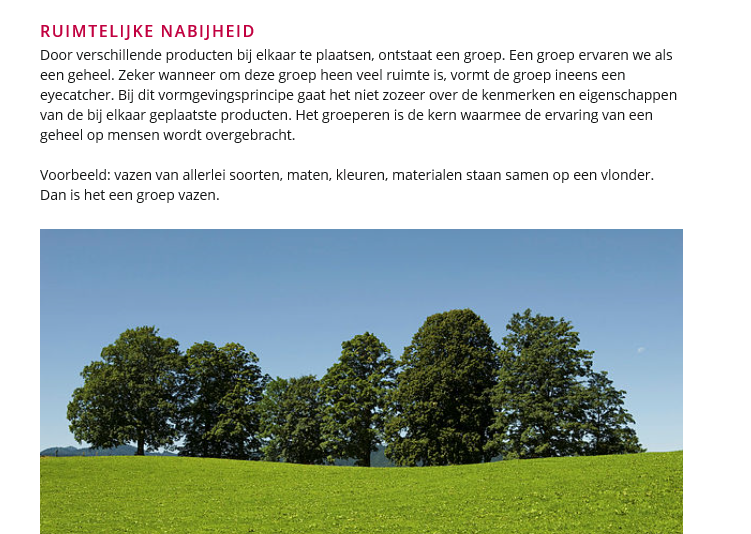 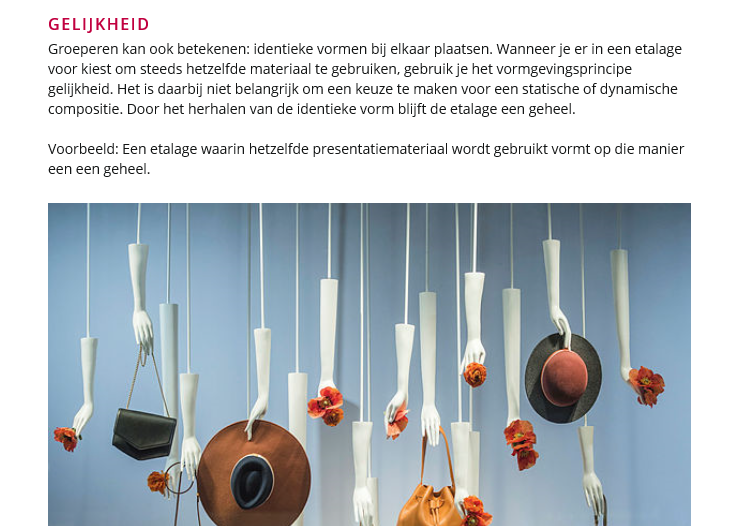 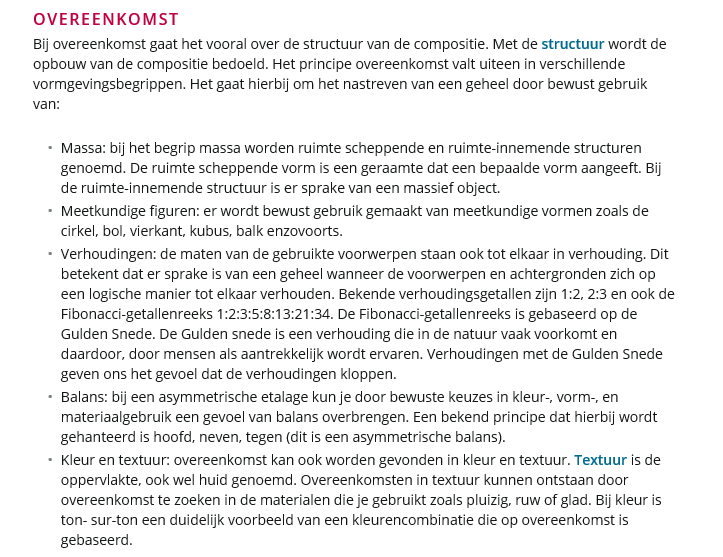 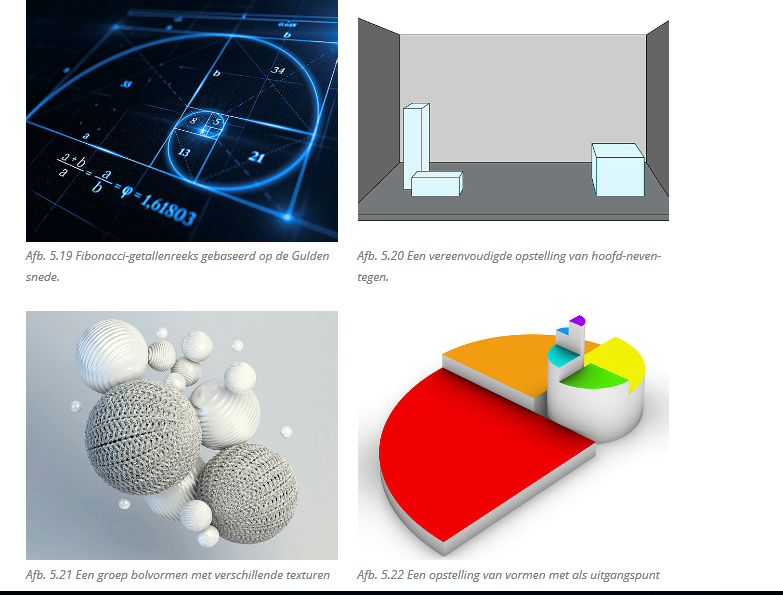 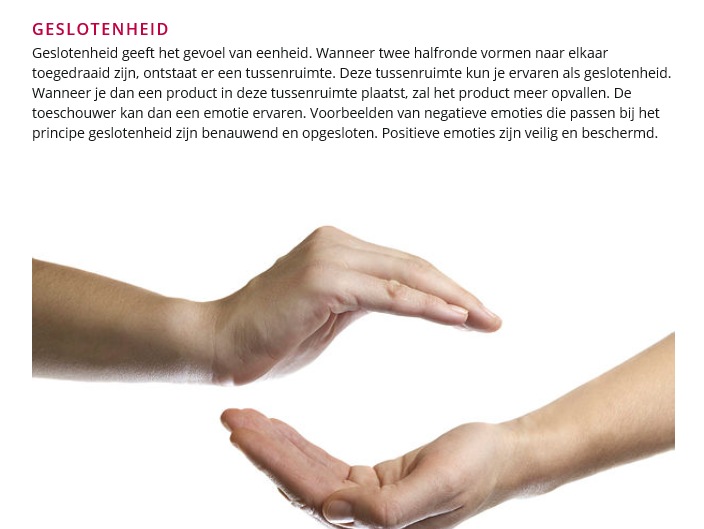 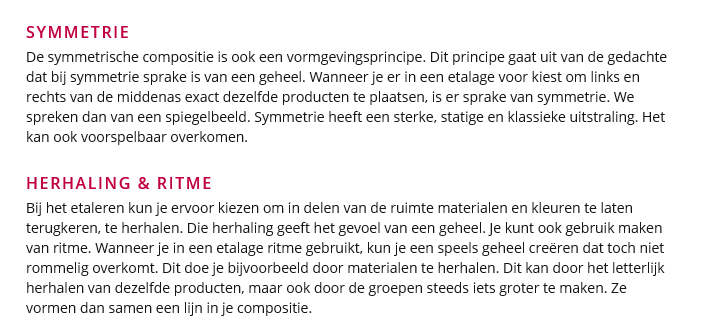 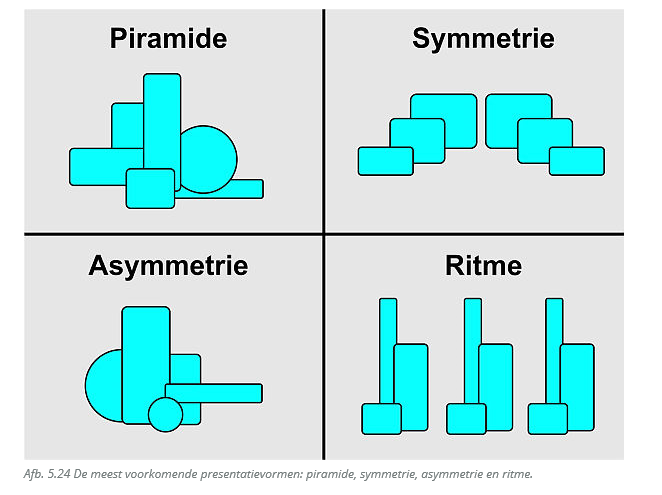 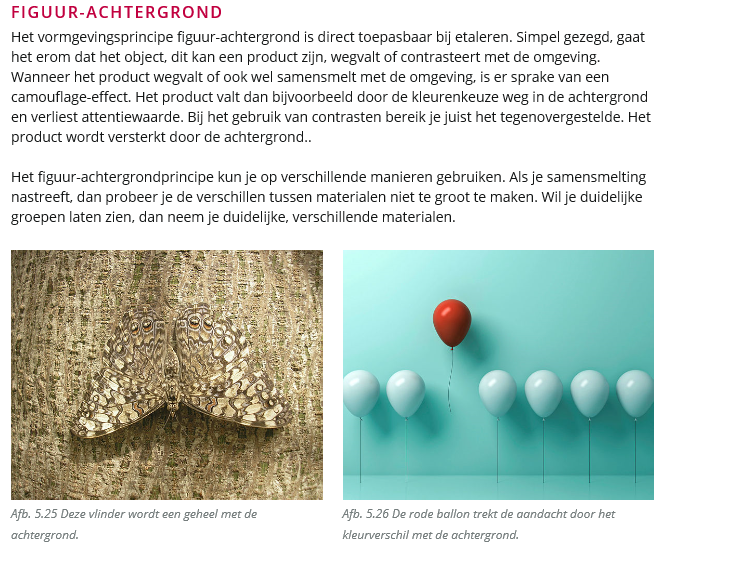 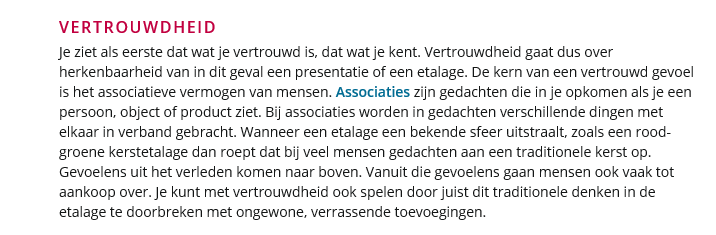 Onderbouwing
Argumenten
Keuzes toelichten
Relatie met de randvoorwaarden
Keuzes in vormgeving
Goede nederlandse taal
Eigen keuzes
Toelichting kosten/financiele afspraken
Gebruik vormgevingstermen/vermijd mooi/oogt mooi/leek ons leuk